自我介紹       修平科大/資管系
姓名:王俊堯
學號:BF107002
住所:台中市
連絡方式:0920778565
Gmail:
mark19982014@gmail.com
Line:30675561
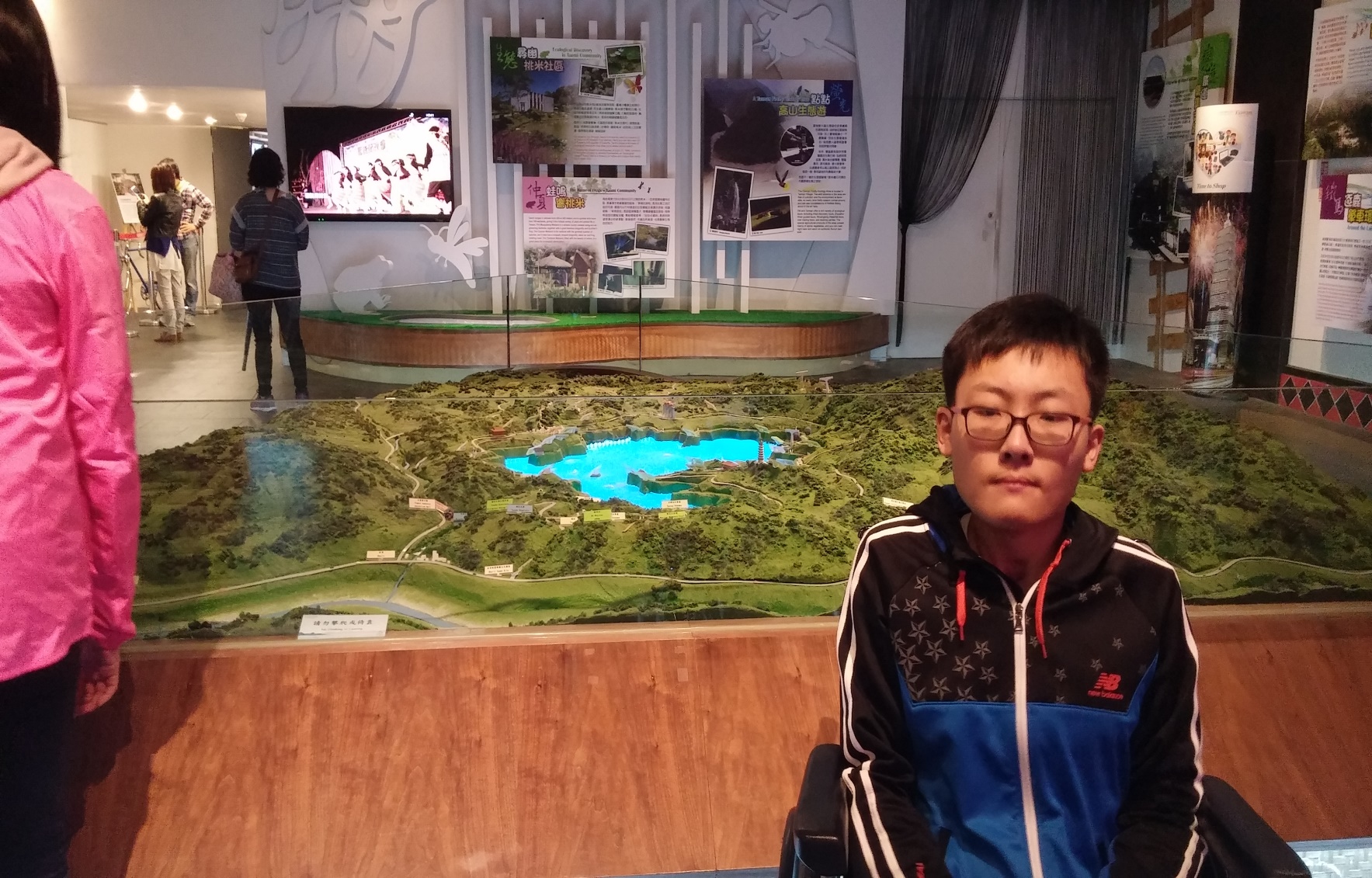 個人資訊
星座:牡羊座
血型:o型
興趣:玩電玩遊戲 
聽音樂 看動畫 
吸收新奇知識
專長:學電腦知識能即時記住
證照事績
丙級電腦軟體應用技術士
商教會英文檢定4級
TQC word實用級
TQC powerpoint實用級
讀書經歷
未來期許
賴厝國小        
新民高中
修平科大
希望能增進自己電腦相關的能力
並在未來找到穩定的工作